overview
Introduction
 Design of the cryo sample stage for nano scanning
 Cooldown test results 
 Beamline test results
 Future development: sample changer
 Conclusion
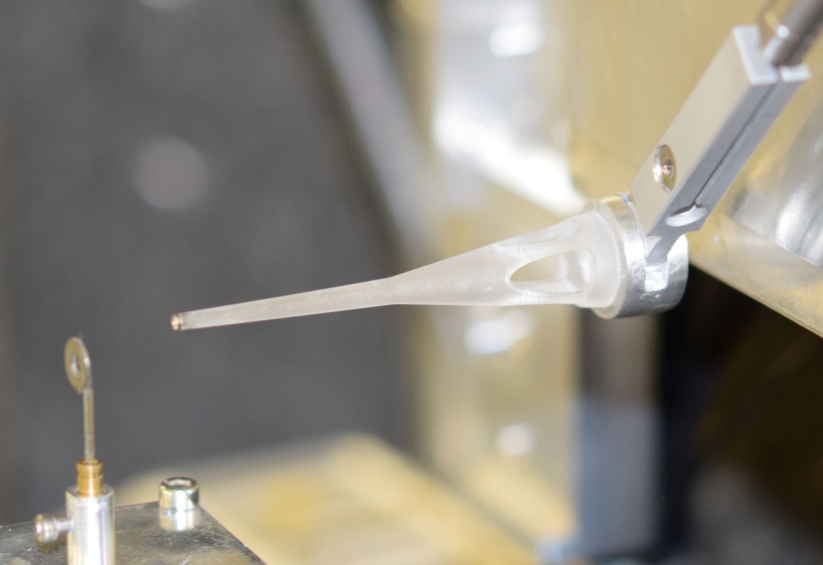 Bonus development:
3D printed pinhole support Martin Rosenthal, ID13
l USM 2019 Tutorial1: sample preservation l 04/02/2019 l PSCM - Peter van der Linden
Page 2
Introduction
We want to investigate material properties at the nano scale: architecture, distribution of atomic species, crystal structure

Nano scanning capabilities: most often a complete endstation
Bionanoprobe @APS, Kotobuki-1@Spring-8, ID16A @ESRF

Biological samples: 
Data acquisition is limited by radiation damage
Cryoprotection is necessary

With higher beam intensity  fast detection to outrun the radiation damage + added advantage to scan faster than the temperature drift
l USM 2019 Tutorial1: sample preservation l 04/02/2019 l PSCM - Peter van der Linden
Page 3
Example
Partnership University of Göttingen / PSCM

Jan‐David Nicolas - Scanning x‐ray diffraction and coherent imaging of soft biological samples
Oral presentation Wednesday microsymposium UDM2
X‐ray microscopy in biology: recent applications,
challenges and opportunities
Scanning SAXS at cryogenic temperatures. Left: optical micrograph of the fluorescently-labeled actin network (Phalloidin-Alexa488) of an induced pluripotent stem cell-derived cardiomyocyte. The corresponding darkfield-contrast SAXS map is shown on the right. Although the sample chamber configuration was not optimized for SAXS recordings, the cell nuclei could still be imaged.
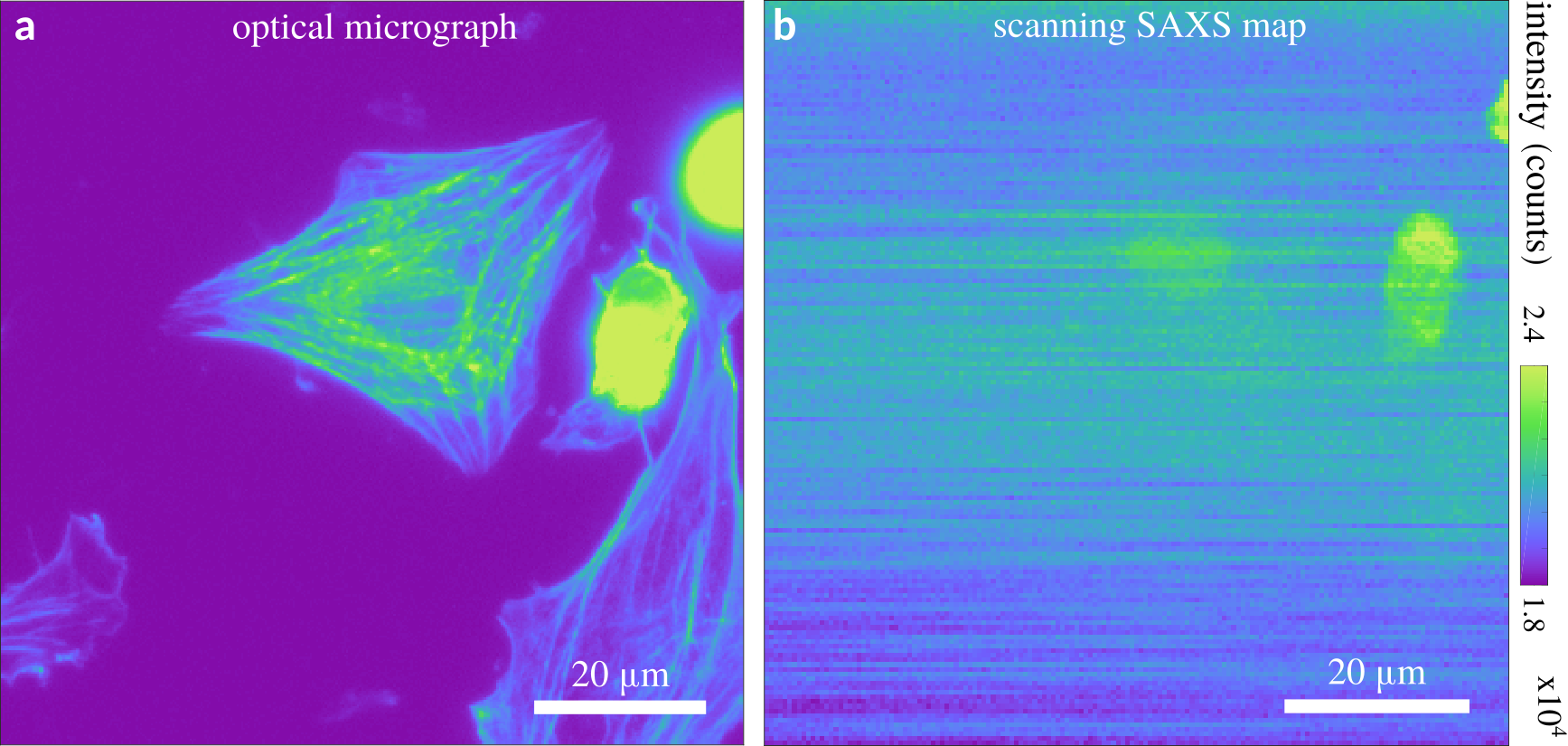 l USM 2019 Tutorial1: sample preservation l 04/02/2019 l PSCM - Peter van der Linden
Page 4
Nano scanning chamber design
XY Scanner: Piezo PI-733, range 100 um, resolution 5nm
Sample cooling by LN2 + braids
Sample support for SiN membranes
Modular construction: input window/piezo support,
Cryo unit, output window, connector box
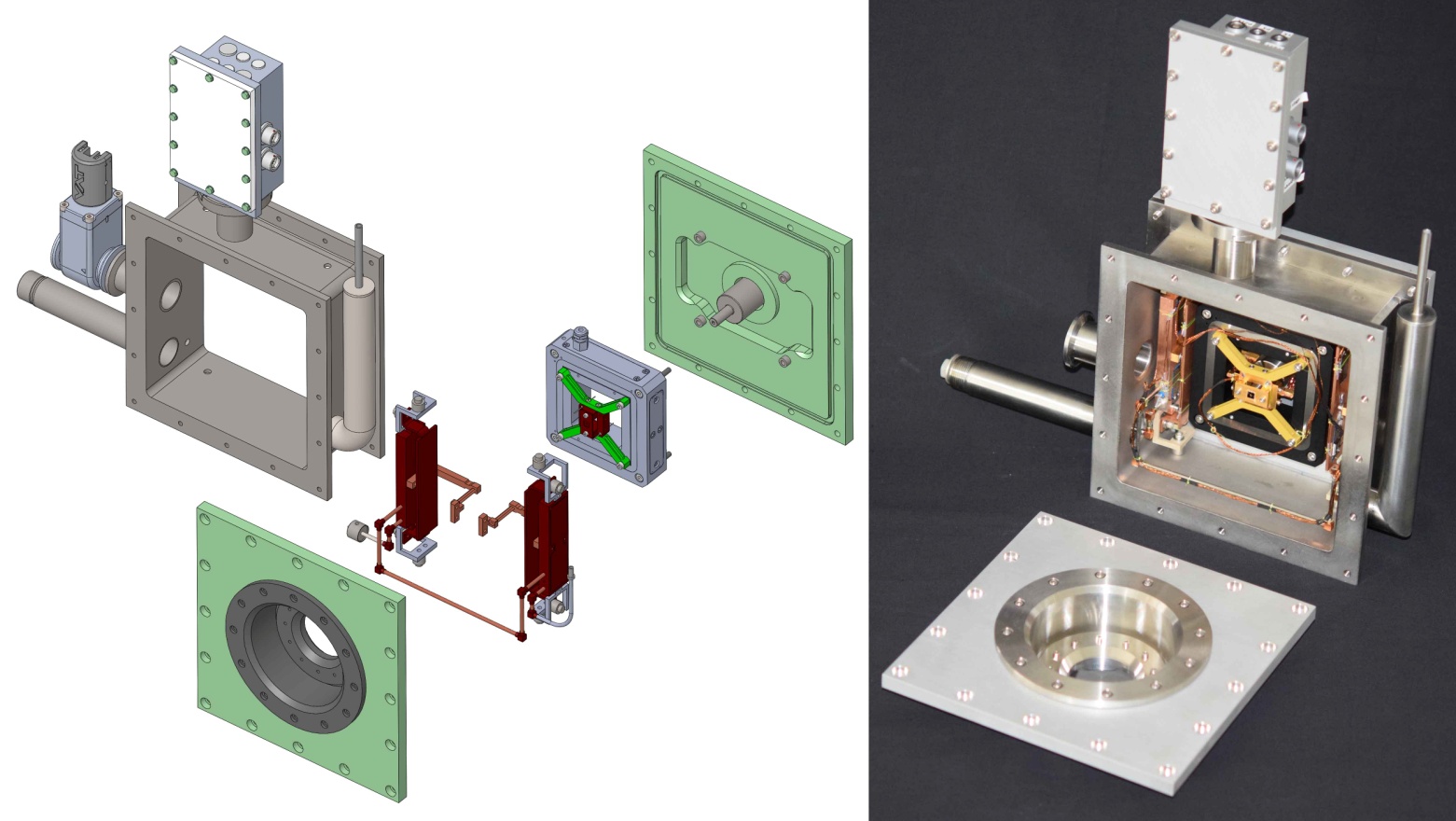 200x200x100mm
14kg 
Huber 17cm
l USM 2019 Tutorial1: sample preservation l 04/02/2019 l PSCM - Peter van der Linden
Page 5
Cooldown testing
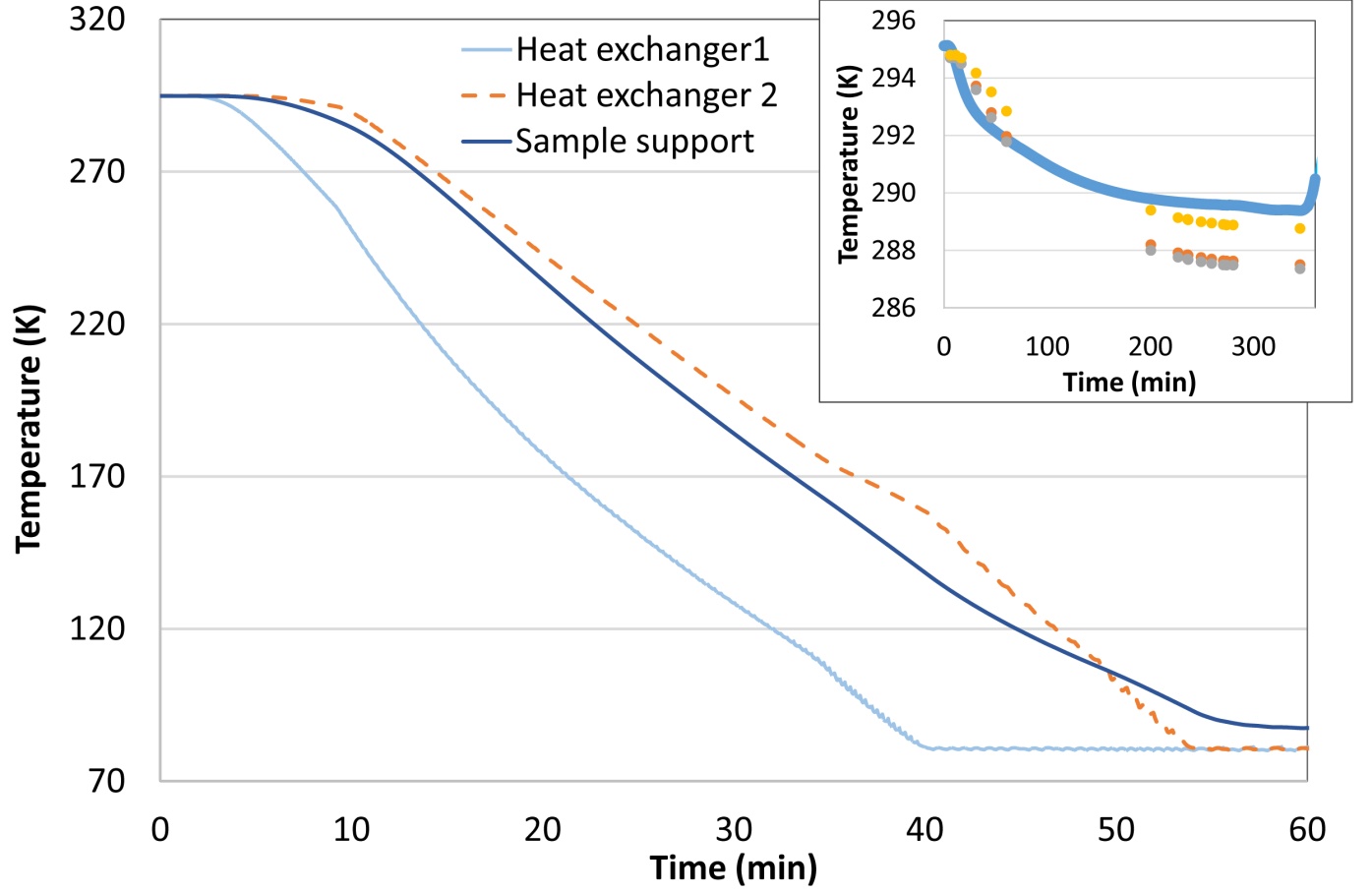 Cooldown time ~1 hour
Temperature drops  pressure drops a decade
Shields and piezo drop a few degrees in temperature
l USM 2019 Tutorial1: sample preservation l 04/02/2019 l PSCM - Peter van der Linden
Page 6
Cooldown testing
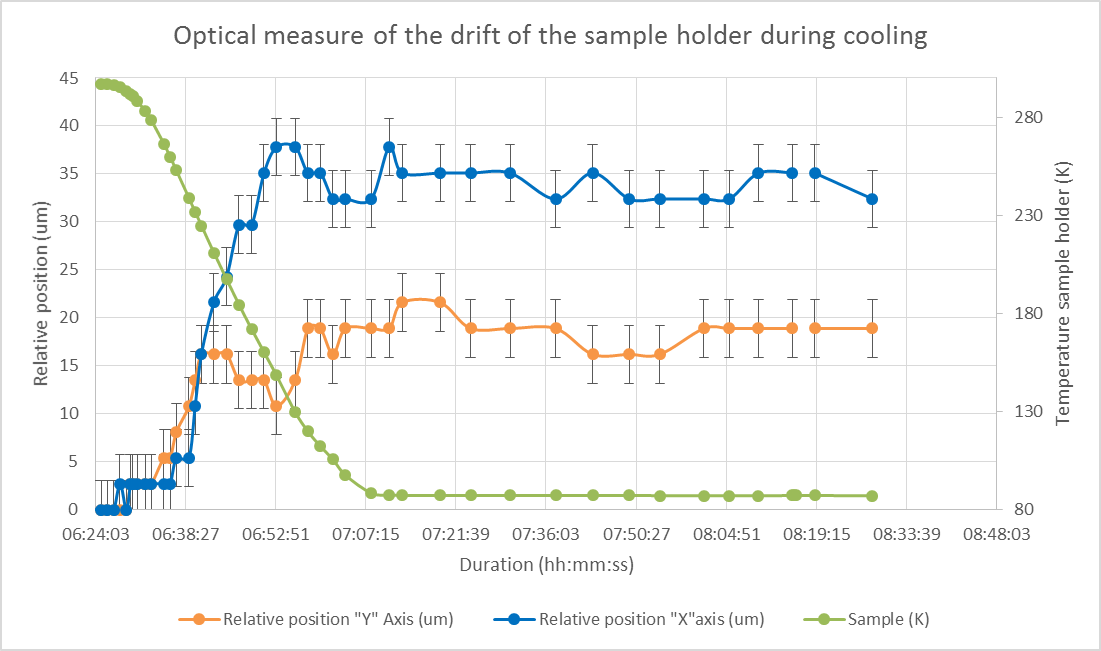 Position drift 10’s of microns during cooldown
BUT drift stops when cold
l USM 2019 Tutorial1: sample preservation l 04/02/2019 l PSCM - Peter van der Linden
Page 7
PARAMETERS AND DATA FROM 1ST XRAY TEST
Operating Temperature reached < 90 K
Operating Pressure reached < 10-6 mbar pumping continuously
Maximum piezo scan range for optical alignment: 100 x 100 mm
Typical scan size for x-ray experiments: 10x10 and 2x2 mm  
X-ray beam size used: 100 x 300 nm (V x H)
Sample movements look at least as precise as with other devices
Sample change 8-12 hours including vacuum pumping
WAXS pattern from Al2O3 grains
Total intensity map of Kevlar fiber
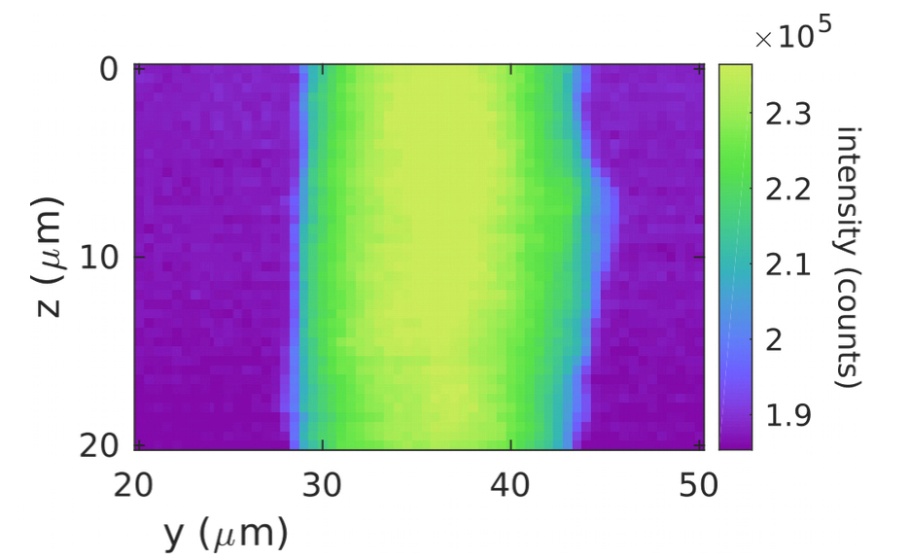 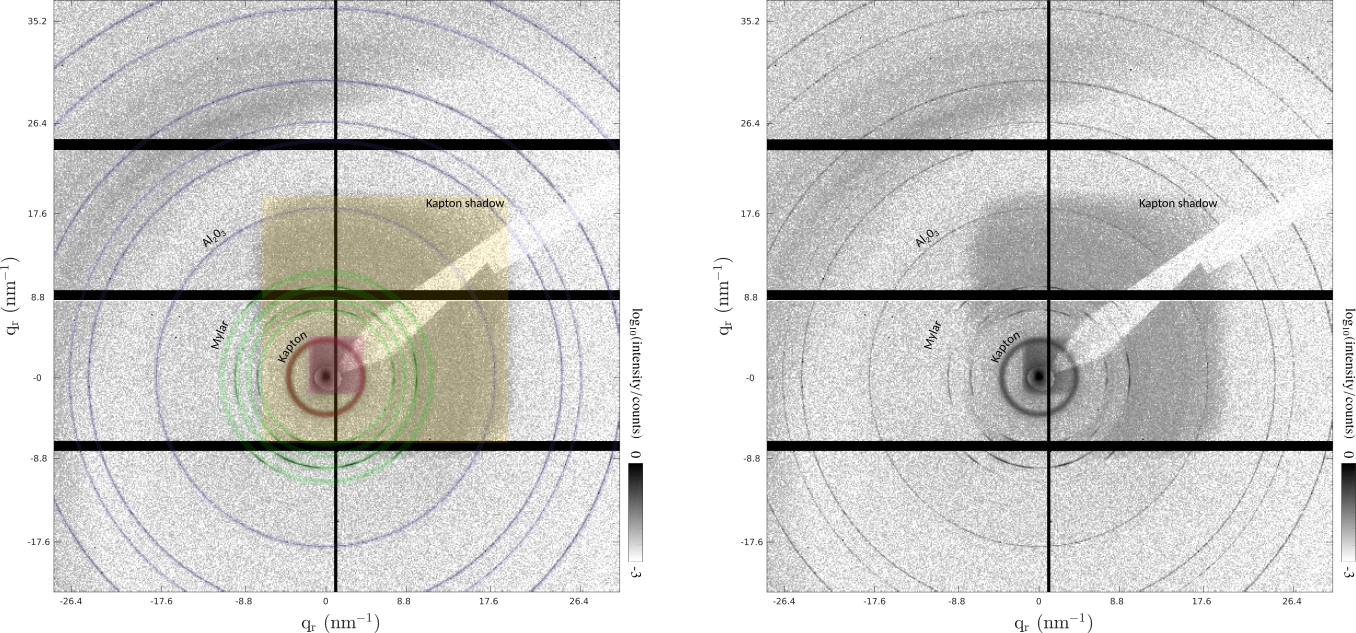 l USM 2019 Tutorial1: sample preservation l 04/02/2019 l PSCM - Peter van der Linden
Page 8
Radiation damage
Successive scans of a hair
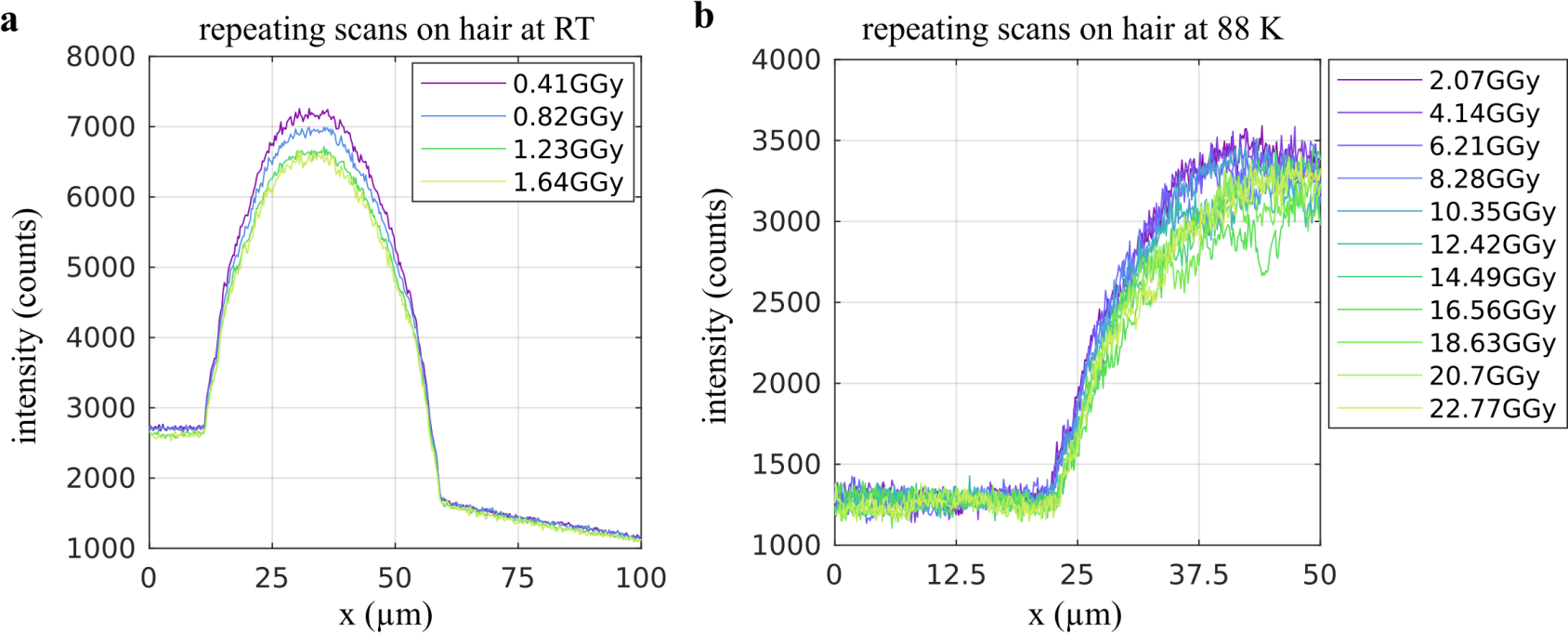 l USM 2019 Tutorial1: sample preservation l 04/02/2019 l PSCM - Peter van der Linden
Page 9
Sample changer
BUDGET DEMAND 2019
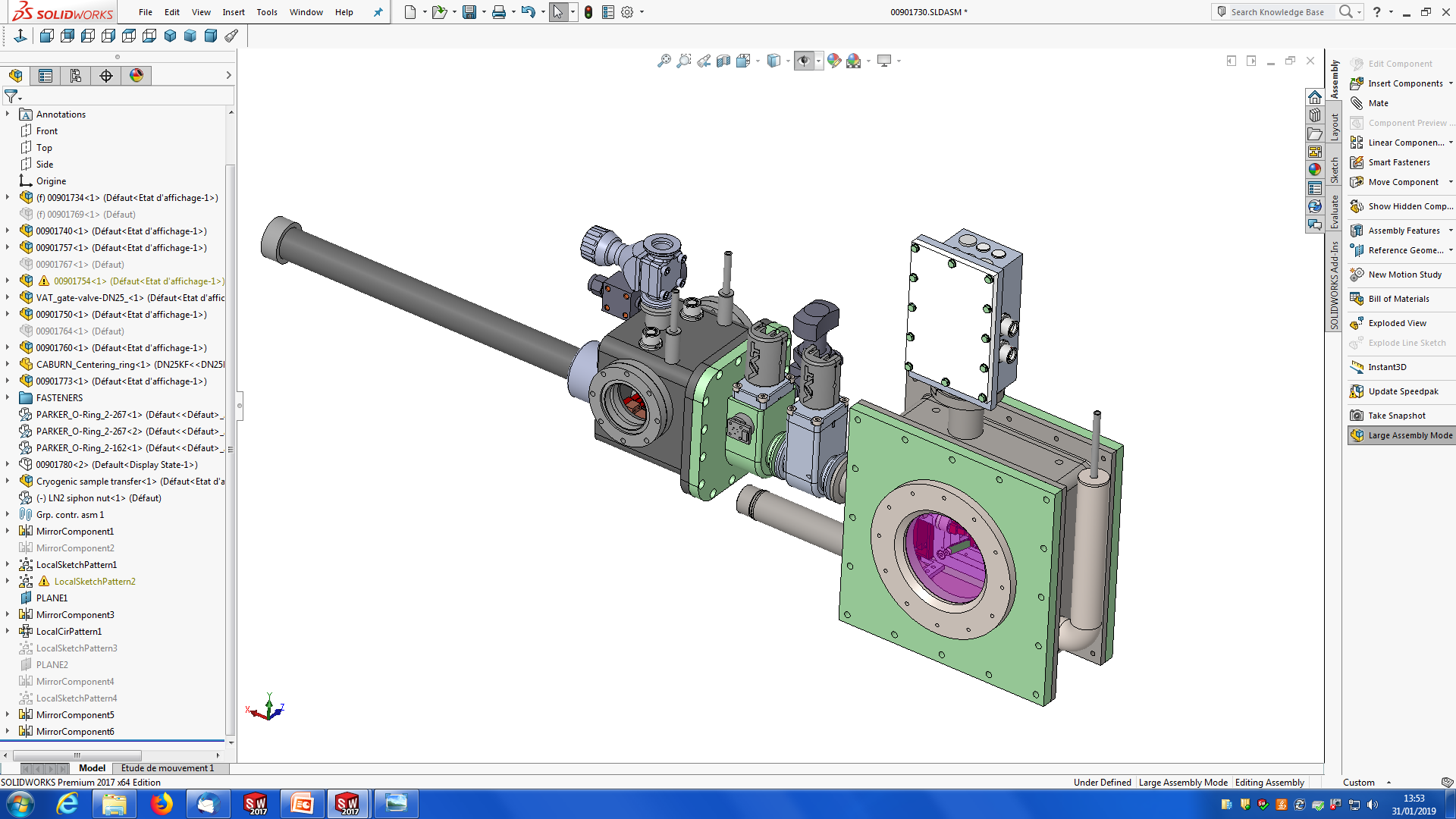 Cryogenic sample transfer:
Sample holder copy of ID32
Changer has two sample positions for the old and new sample
Magnetic manipulator
On board LN2 for autonomy
50cm / 4kg
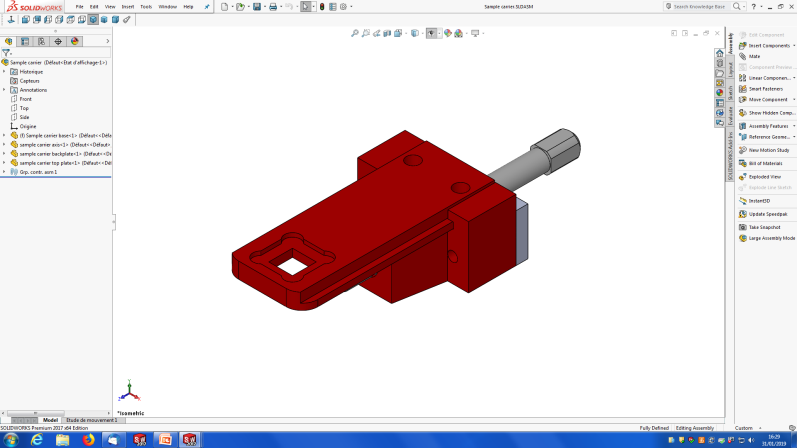 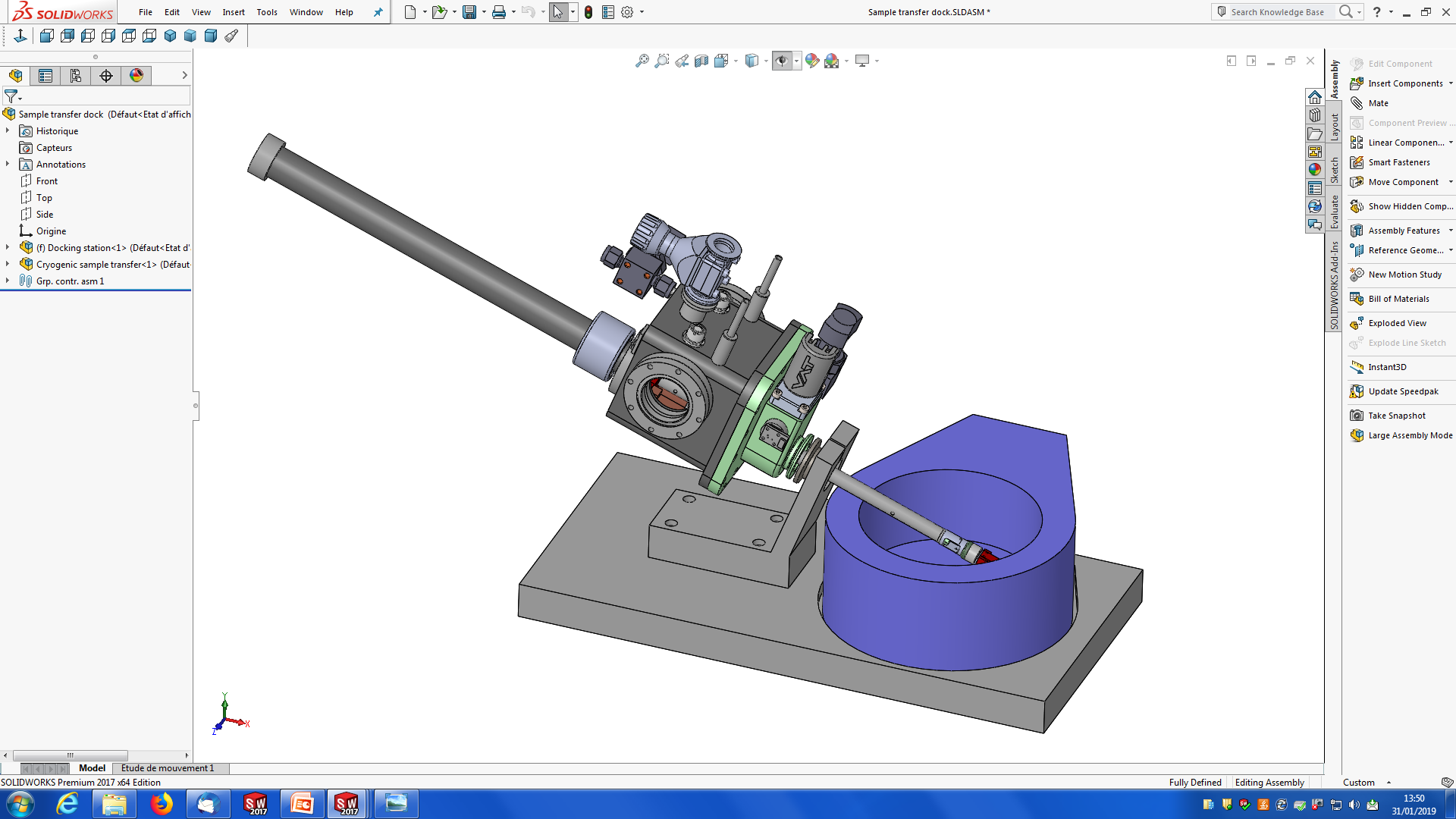 25mm / 10g
Load new sample in docking station
Close and pump vacuum
Place sample in parking position
Connect to chamber
Pump intermediate space
Remove old sample + park 
Pick new sample from parking 
Place new sample 
Remove sample changer
l USM 2019 Tutorial1: sample preservation l 04/02/2019 l PSCM - Peter van der Linden
Page 10
Chamber for ID16
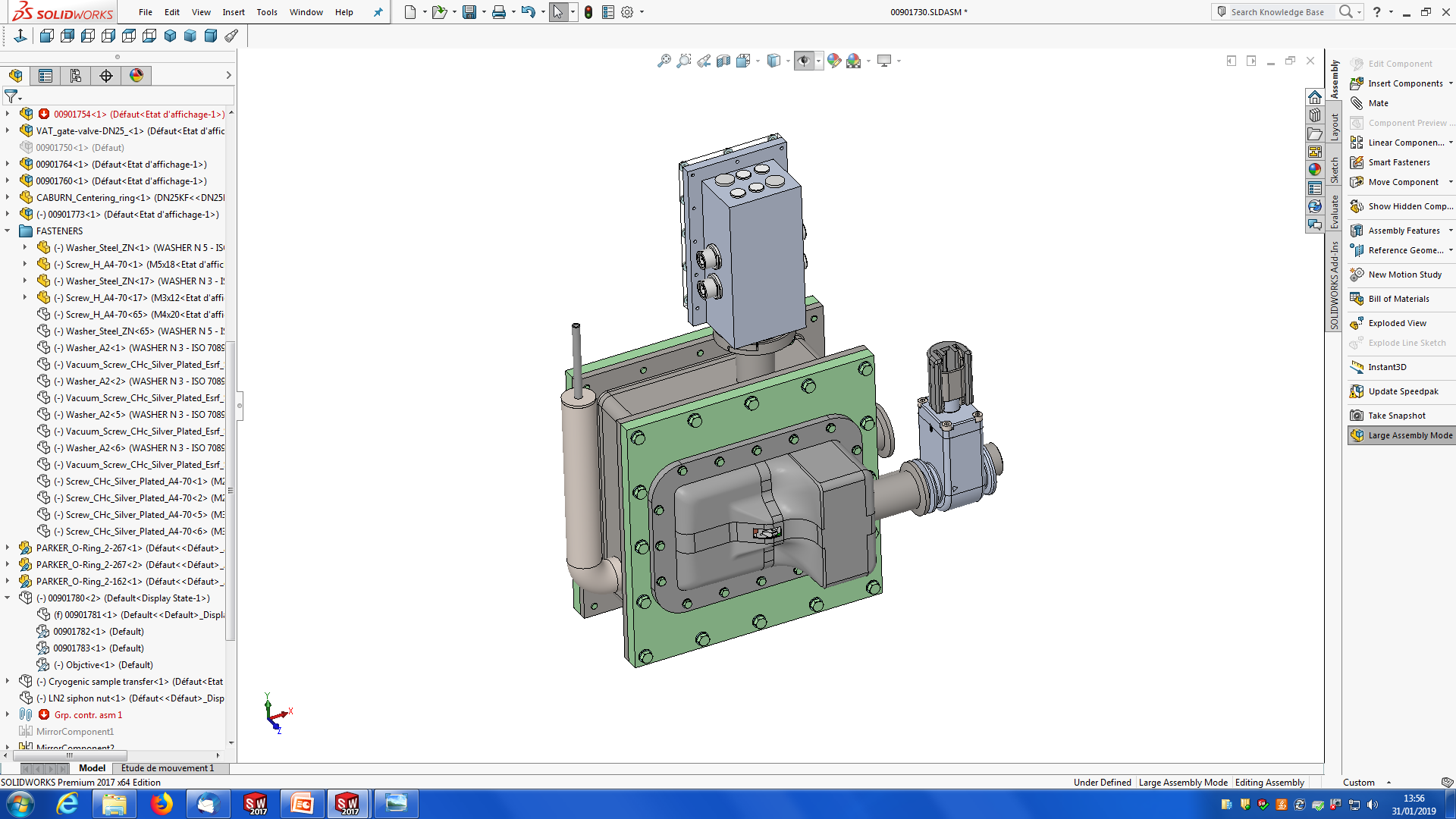 Piezo scan chamber for ID16:

Design is done, chamber not built
Needs another sample support, braids and window cap

 Beam in and out through front window
 Sample support reversed 
 Front window for fluorescence
 Rear window for transmission
 Changeover in < 1 day
 Sample changer to fit the two
l USM 2019 Tutorial1: sample preservation l 04/02/2019 l PSCM - Peter van der Linden
Page 11
conclusions
The concept works: nano scale movements, cryoprotection
 Small improvements: piezo cabling, input window, …
 It needs the sample changer for efficient operation
 Suitable for other beamlines
Acknowledgements: 
ID13: Lionel Lardière, Martin Rosenthal, Manfred Burghammer
Göttingen: Jan-David Nicolas, Tim Salditt
PSCM: Manon Chesneau, Pierre Lloria, Diego Pontoni
l USM 2019 Tutorial1: sample preservation l 04/02/2019 l PSCM - Peter van der Linden
Page 12